TEI Opportunity-driven Skills and VET (TEI OP-VET)
Team Europe Initiative

Regional training/workshop/technical advice event EUD’s
 March 2023
Alexis Hoyaux
E2 DG-INTPA
[Speaker Notes: The Team Europe Initiative (TEI) OP-VET intends to complement Vocational Education and Training (VET) programmes financed by the European Commission or Member States at country level. 

It seeks to orient these programmes towards concrete employment opportunities created by (EU) investments, trade, (regional) value chain development and other market dynamics in partner countries, including those supported by the Global Gateway. 

The implementation will be done using country envelopes and managed by EUDs or local TEIs.]
Employment as leading perspective
Investment
PSD
Trade
VET
[Speaker Notes: Why the TEI OP-VET: 

The forthcoming Team Europe Initiative Opportunity-driven-skills and VET in Africa aims to address  :
the very high and still increasing numbers of African youth reaching working age  
coupled to a lack of – decent – jobs and a majority of jobseekers and workers ending up in informal and precarious jobs.

So far, a large number of VET interventions failed to successfully support the transition to employment and earning as VET does not create jobs. VET is not a standalone solution to youth unemployment.  

VET and skills development have a crucial role as an important enabling factor for inclusive employment when coupled to measures that expand the demand side of the labour market, such as investments with a clear job creation ambition.]
Example
The pictures in this examples are placeholders. When using pictures, make sure to add, when necessary, the correct accreditation.
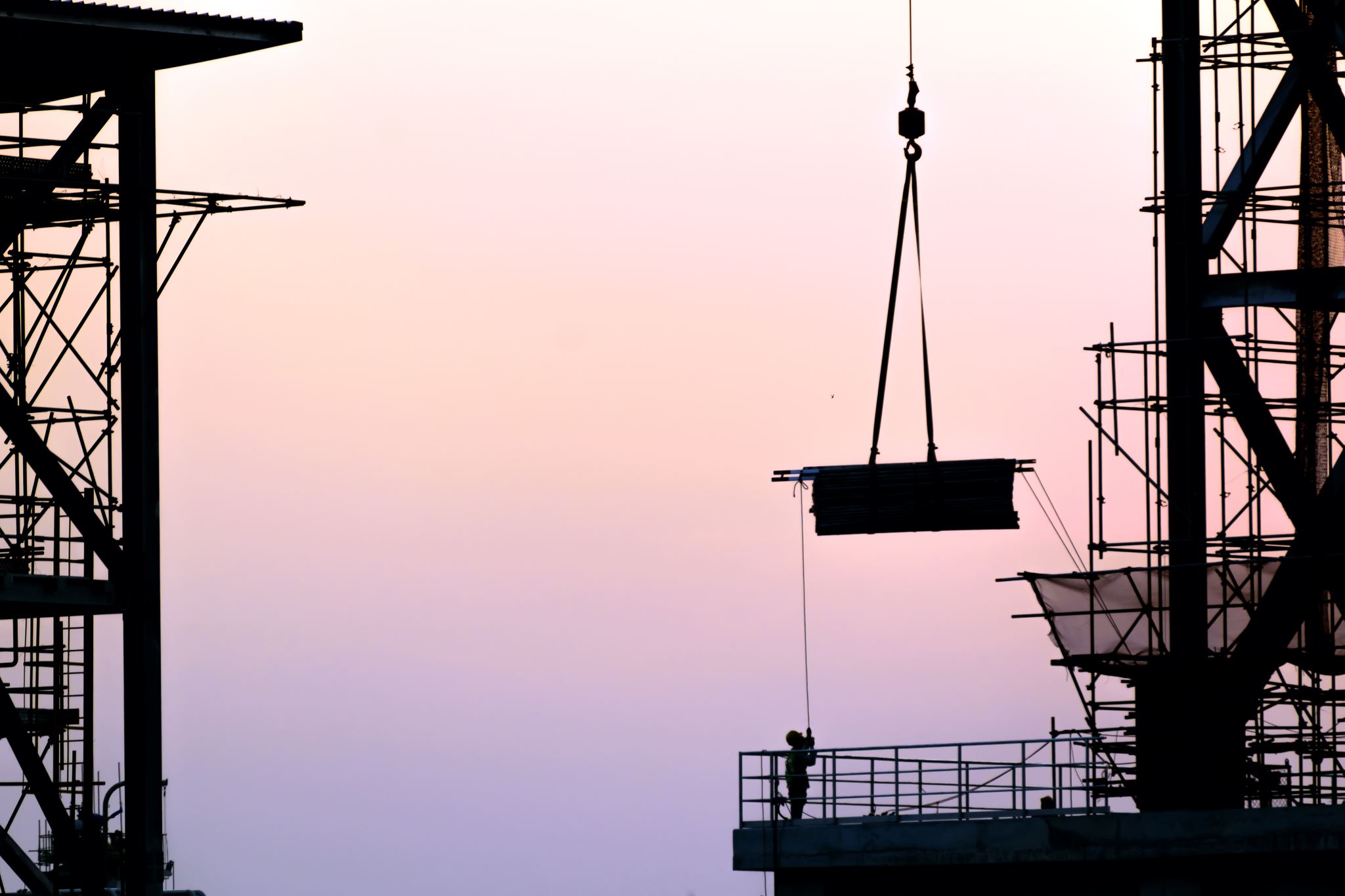 Definition.
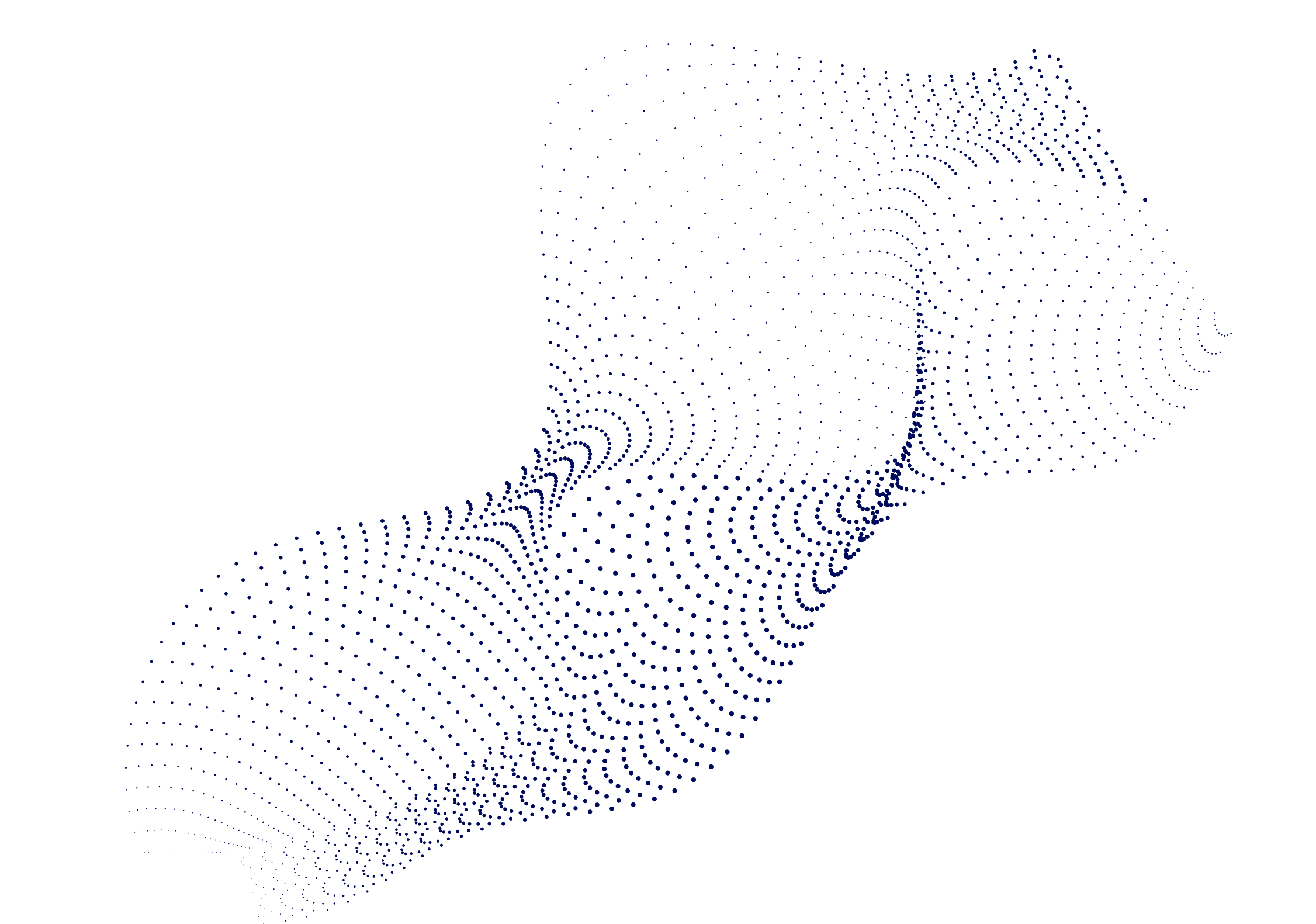 Opportunity-driven VET means reverse engineering vocational education and training starting from concrete and decent employment opportunities created by investments, trade, economic diversification, value chain development and other market dynamics.
[Speaker Notes: Opportunity-driven VET means reverse engineering vocational education and training starting from concrete and decent employment opportunities created by investments, trade, economic diversification, value chain development and other market dynamics.

The TEI OP-VET thus seeks
to support a paradigm shift where the VET offer is reverse engineered from concrete job-opportunities and
to generate a win-win situation as jobseekers are better prepared to grab employment opportunities 
while business/companies benefit from the availability of skilled labour]
How do we want to achieve it?
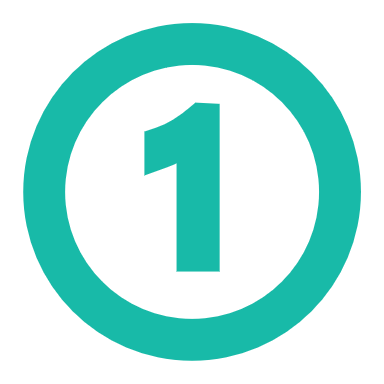 The starting point is the identification of concrete employment opportunities.

In a second step related skills profiles will be identified.

It is only in a third step that the question will be clarified how to translate this into recommendations for VET provision that is responsive to the identified opportunities and profiles. 

All this requires to fully engage the private sector and to stimulate opportunity-driven public-private partnerships for VET.
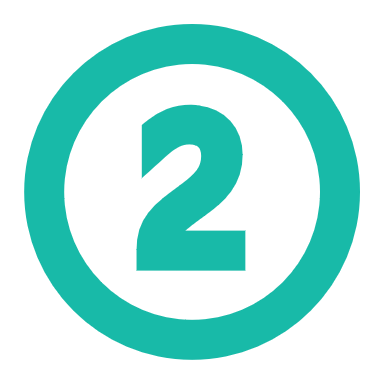 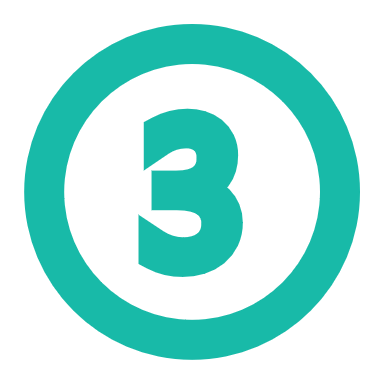 [Speaker Notes: What is key and what makes a difference compared to standard VET interventions: 
The first step and the starting point is the identification of concrete employment opportunities.
In a second step related skills profiles will be identified.
It is only in a third step that the question will be clarified how to translate this into recommendations for VET provision that is responsive to the identified opportunities and profiles. 


All this requires to fully engage the private sector and to stimulate opportunity-driven public-private partnerships for VET.

The implementation will be done using country envelopes and managed by EUDs or local TEIs.]
Example
The pictures in this examples are placeholders. When using pictures, make sure to add, when necessary, the correct accreditation.
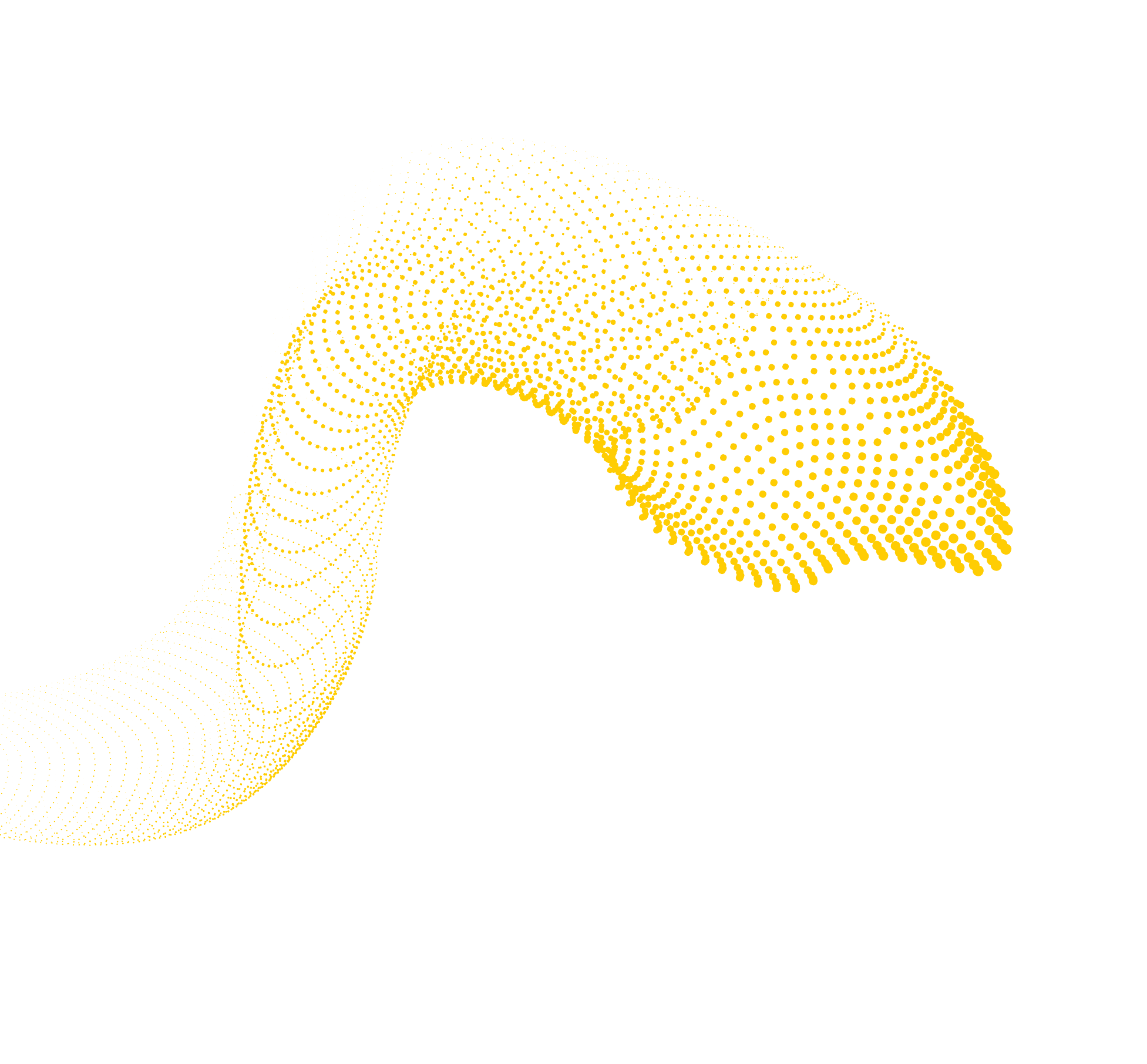 What is in it for you
Identification of Sectors and Value Chains, relevant to Global Gateway and other flagship initiatives (e.g. country level TEIs) with employment potential and skills needs.
Analysis  of skills gaps and recommendations for skills provisions
Strengthening PPP
Example
The pictures in this examples are placeholders. When using pictures, make sure to add, when necessary, the correct accreditation.
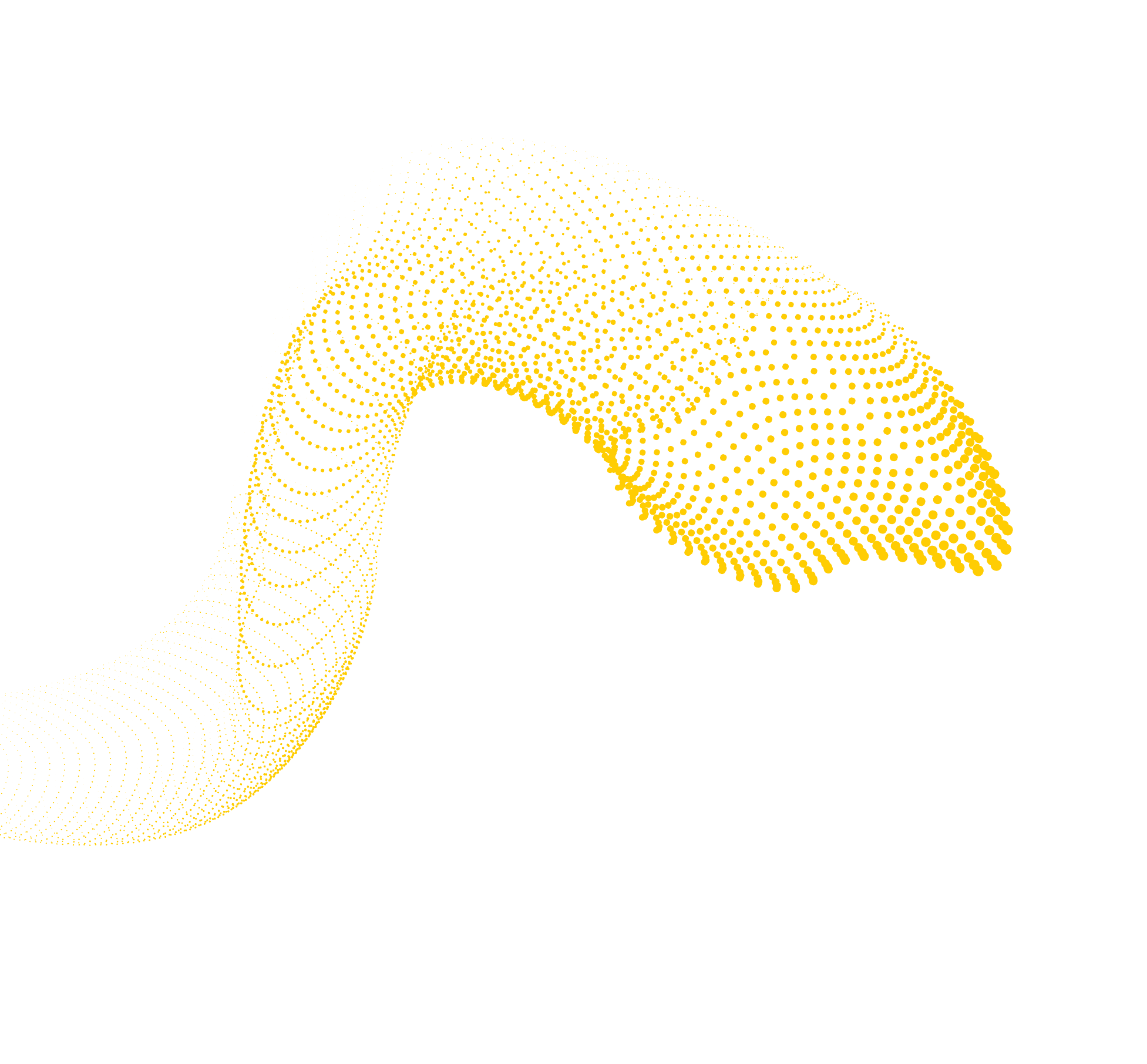 What is your role
Demand-driven / request-based requires EUDs or MS actions to reach out and express interest
Facilitate engagement  with relevant public and private stakeholders and relevant EU interventions in country
Finance recommendations in country level actions